Рефактор-ИКС
Профиль компании
Ключевые проекты
Компетенции
Ключевые сотрудники
Октябрь 2018
О компании
Штат: 25 специалистов 
Основные компетенции: проектирование, разработка и сопровождение информационных систем 
Партнеры: Microsoft (Silver partner –Server/Data platform/Development, Services partner), Clearway Integration (инфраструктурные и облачные решения)
РосПатент: Шина данных, сервер задач, система сбора показаний приборов ЖКХ, витрина данных
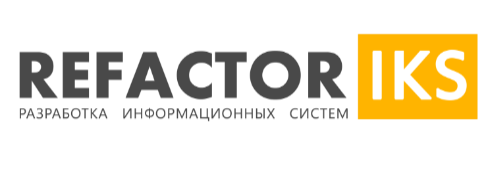 2
Команда
Возраст членов команды – от 20 до 42 лет
Высшее образование – 80%, остальные – в процессе обучения
Низкая текучка кадров – около 10% в год
Способность масштабироваться за счет фриланса/совместителей
Способность реализовывать проекты распределенным коллективом
Возможность вести проекты на нескольких языках
Наличие навыков математического программирования и построения сложных алгоритмов
Знание большого количества предметных областей
3
Направления работ
Сбор и анализ функциональных требований
Проектирование ИС и баз данных
Миграция и оптимизация баз данных
Разработка приложений и компонентов
Разработка приложений для мобильных платформ
Организация и проведение тестирования
Разработка проектной документации, документации для пользователей
Проектирование ИТ-инфраструктуры
Инфраструктурные решения
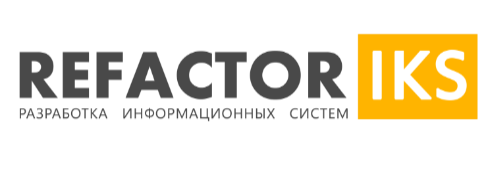 4
Технологическая экспертиза компании
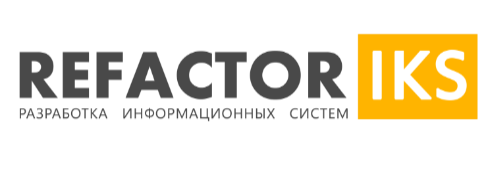 5
Знание предметных областей
Снабжение и логистика
Высшее и специальное образование (полный спектр задач автоматизации деятельности ВУЗа)
Медицина 
Ремонт технологических объектов
Управление проектами
Оценка нефтезапасов
Лицензионная деятельность
Управление контентом и правами на интеллектуальную собственность
Управление рисками
Портальные решения
Поисковые системы
Системы управления знаниями
Системы отчетности
Социальные сети (в т. ч. корпоративные)
Управление корпоративной нормативно-справочной информацией
Системы промышленного мониторинга потребления ресурсов, интернет вещей
Общественная безопасность
Банковские системы (риски, отчетность, кредиты)
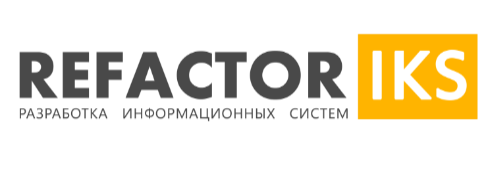 6
Заказчики
Microsoft Consulting Services
ДИТ Правительства Москвы
Производственный завод измерительного оборудования “Саяны”
Роснефть/TNK-BP
Транснефть (инфраструктурные решения)
Консорциум Контекстум (http://www.rucont.ru)
Специализированный центр “Конкурсные торги”
Центр лечения больных рассеянным склерозом
Московский Энергетический Институт
Учебный центр “Инновационная теплоэнергетика”
Государственные структуры (через генподрядчиков*)
* Ряд заказчиков/генподрядчиков предпочитают не афишировать субподрядный характер работ специалистов Рефактор-ИКС
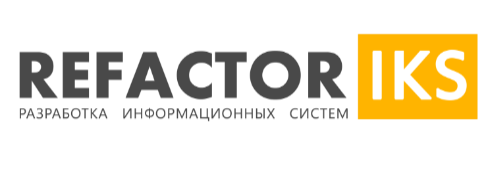 7
Разработанные решения (полный цикл разработки)
ИС для заказов ИТ-оборудования и ПО для TNK-BP (Microsoft)
Управление портфелем проектов для TNK-BP
Управление рисками для TNK-BP
Портал управления снабжением для TNK-BP
Поисковые решения для геологии и геодезии (TNK-BP/MCS)
Отслеживание рекомендаций аудита (ДЭУП TNK-BP/MCS)
Система учёта времени сотрудников финансовых служб для TNK-BP (Microsoft)
Система управления проектами оценки запасов углеводородного сырья для TNK-BP (Microsoft)
Отчеты для системы инвентаризации ПК в TNK-BP, блок валидации, НСИ (Microsoft)
«Электронный консультант» для Сбербанка (Microsoft)
Адресная книга портала TNK-BP (Microsoft)
Национальный цифровой ресурс РУКОНТ и Информационная технология сбора цифрового контента КОНТЕКСТУМ Ruсont.ru
Система управления парком транспортных средств
Система экспресс-опросов пользователей TNK-BP
Система управления знаниями (Сургутнефтегаз/MCS)
Обеспечение общественной безопасности для крупных спортивных мероприятий (ЧМ2018, Кубок конфедераций)
Виртуальный музей (СБРФ/MCS)
Карьерный портал (СБРФ/MCS)
Распределенная система сбора отчетности (Почта России)
Система учета больных рассеянным склерозом
Система управления знаниями TNK-BP (Microsoft)
Система управления рисками корпоративного центра TNK-BP (Microsoft)
Шина обмена сообщениями и модуль анализа событий в проекте Безопасный город (ДИТ Правительства Москвы)
Система сбора показаний интеллектуальных приборов учета (Саяны)
Система поддержки процессов обучения в специализированном центре “Конкурсные торги” МЭИ(ТУ)
Шина обмена сообщениями для запросов ФССП (ВТБ)
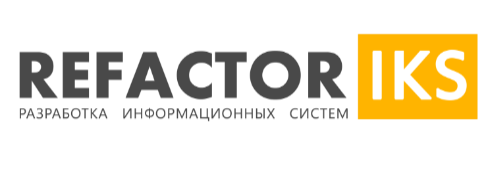 8
Решения по инфраструктуре
Почтовые системы (до 20 тыс. пользователей) на Exchange/Sendmail
AD (до 20 тыс. пользователей)
Виртуализация Hyper-V/VMWare (до 1000 VM/disaster tolerant)
ISA Server (кластер на 5000 пользователей)
Lync, интеграция с телефонией
Резервное копирование
Продукты линейки System Center (SCCM,SCOM,SCSM)
Проектирование сетей предприятия на оборудовании CISCO
Azure/Office 365/Amazon ECS
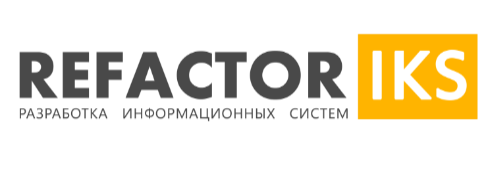 9
Различные проекты
Требования к системе управления знаниями для НИПИГАЗ
Техническая документация виртуальной инфраструктуры Private Cloud для Ростелеком
Модернизация ИТ-инфраструктуры дочерних предприятий ОАО АК “Транснефть”
Аналитические отчеты поверх CMDB для TNK-BP
Мультиязычный Sharepoint-портал для Российско-Китайского технопарка
Система виртуализации для ГК “Евраз”
Витрина данных для Первой Грузовой компании
Миграция SAP BW с Sybase на MS SQL Server для retail-компании
Миграция корпоративного портала TNK-BP с Sharepoint 2007 на 2010
Техническая документация по проекту Безопасный Регион для Правительства МО
ПТК Госслужащие для ПФ РФ
НВП Заграница для ПФ РФ
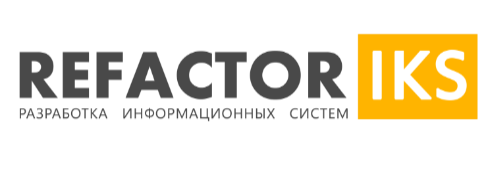 10
Контактная информация
Телефон:   +7 (499) 272 03 04  (с 09:00 до 18:00 MSK)
Факс:         +7 (499) 917 05 82
www.refactorx.ru
Email: info@refactorx.ru 
111020, г. Москва, ул. Сторожевая, д. 4 А, стр. 7

Коммерческий директор : Беляков Алексей Владимирович
+7-905-7382778 BelyakovAV@refactorx.ru
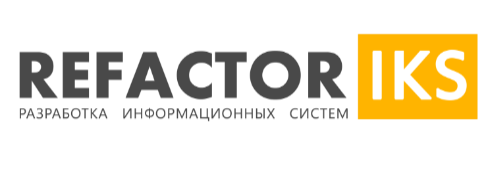 11